Программа включает в себя следующие блоки:Блок 1 «Мир людей»Блок 2 «Моя малая Родина»Блок 3 «Родная природа»Блок 4 «Родная страна»Блок 5 «Родная культура»Блок 6 «Защитники земли Русской» Блок 7 «Никто не забыт, ничто не забыто»Блок 8 « Права человека»
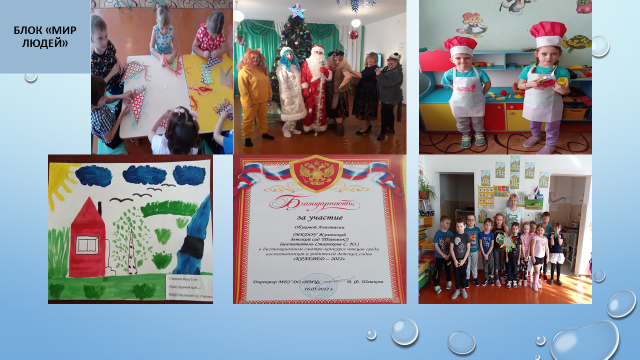 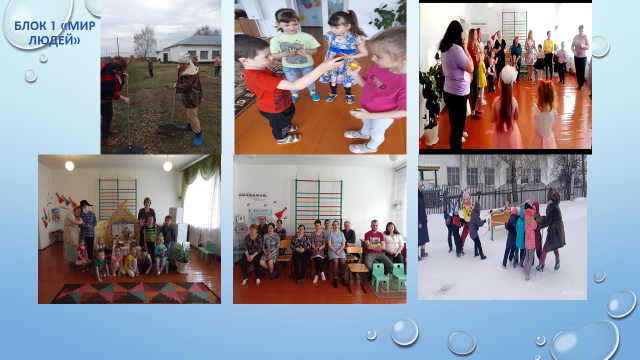 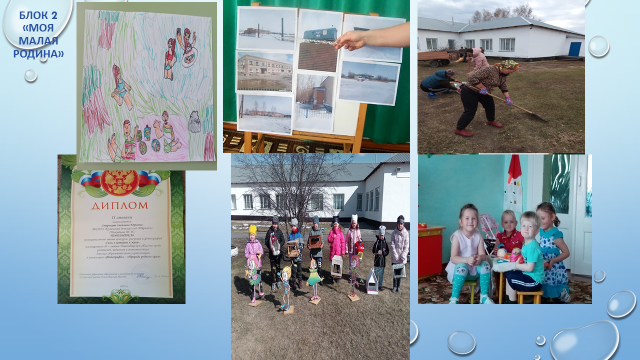 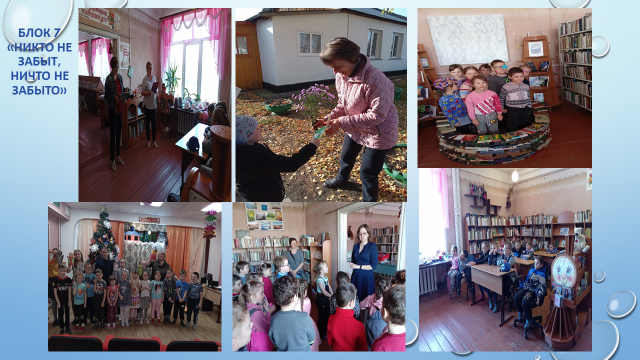 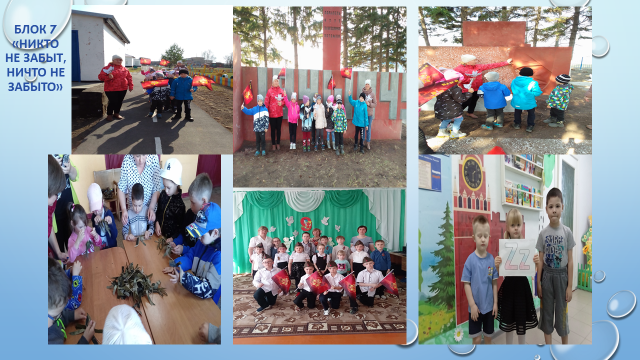 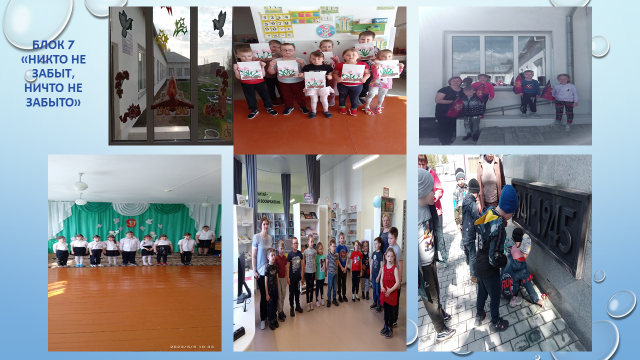